BME-18 Scientific Principals of Life
Friday 04 November 2022 – Thimann 1

Hiram Clawson – U.C. Santa Cruz Genomics Institute
software engineer on the genome browser project:

                                             https://genome.ucsc.edu/

Private email to the browser staff: genome-www@soe.ucsc.edu
Public email list: genome@soe.ucsc.edu
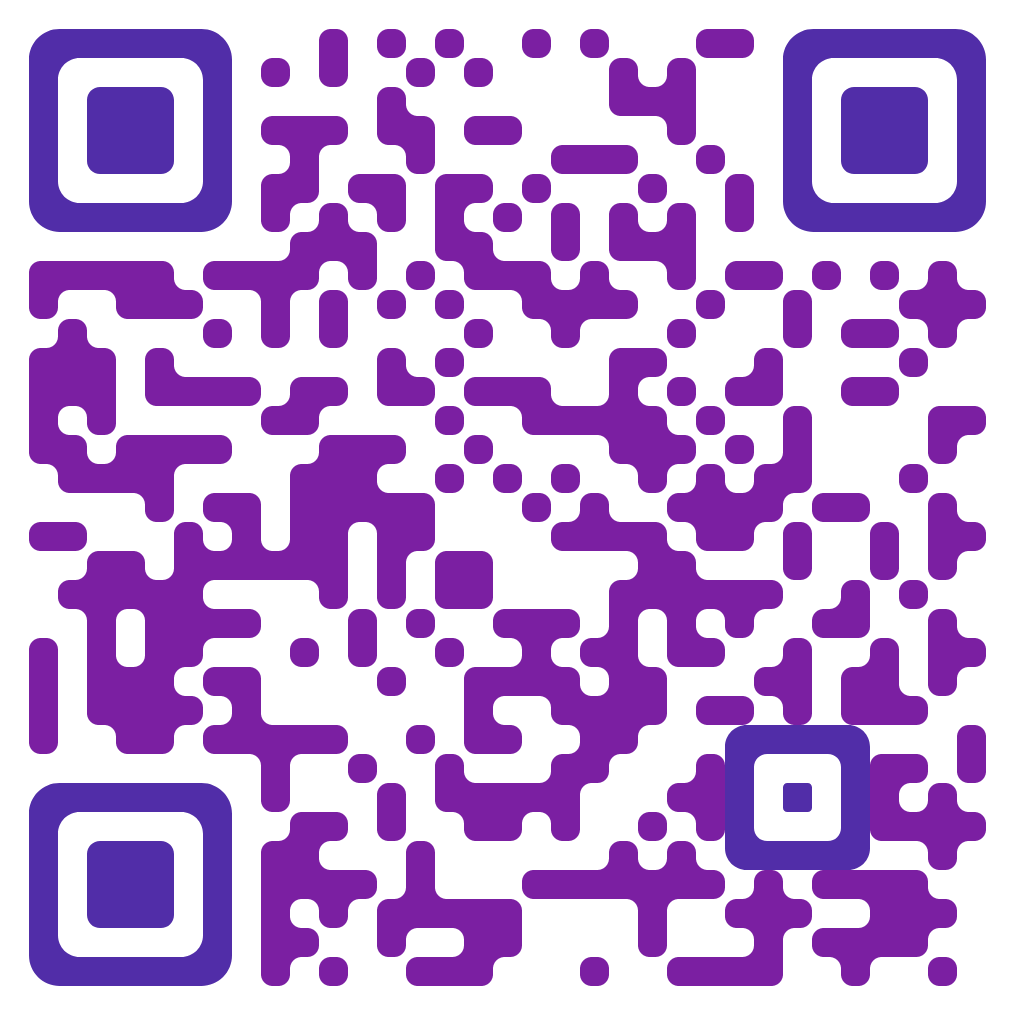 Latest updated copy of this presentation:   https://bit.ly/3haFZbl
https://genomewiki.ucsc.edu/index.php?title=File:BME-18.2022-11-04.pptx
[Speaker Notes: Hiram Clawson – hclawson@ucsc.edu - https://www.linkedin.com/in/hiram-clawson-46448b/ - browser staff private email: genome-www@soe.ucsc.edu – public email list: genome@soe.ucsc.edu]
Today’s topics
my definition of ”science”
The genome browser: https://genome.ucsc.edu/ brief introduction
Browser educational resources:  https://genome.ucsc.edu/training/education/
       interactive browser sessions demonstrating biology topics
4.    Leave you with a puzzle: what is CODIS ?
Some fun links for your entertainment:
1.  https://youtu.be/0fKBhvDjuy0/ - Powers of 10 (1977) Eames office
2.  https://youtu.be/7Hk9jct2ozY/ - DNA animation (2002-2014) by Drew Berry and Etsuko Uno
3.  https://youtu.be/ydqReeTV_vk/ - Evo Devo (biology) – Acapella Science
4.  https://youtu.be/f8FAJXPBdOg/ - The Molecular Shape of You (quantum atomic theory) – Acapella Science
5.  https://youtu.be/SKhcan8pk2/ - Homochirality (all natural sugar is ‘right’ handed) – Steve Mould
6.  https://youtu.be/b34al8YmQSA/ - All coal is the same age (really ?) – Steve Mould
[Speaker Notes: Overview of presentation.  1. My definition of “science” 2. The UCSC Genome Browser 3. Educational resources in the Genome Browser. Fun links: 1. https://youtu.be/0fKBhvDjuy0 2. https://youtu.be/7Hk9jct2ozY 3, https://youtu.be/ydqReeTV_vk 4. https://youtu.be/f8FAJXPBdOg 5. https://youtu.be/SKhcan8pk2w 6. https://youtu.be/b34al8YmQSA]
‘Science’ is what we do to understand how the natural world
works by looking at physical evidence.
'what we do' - it is an activity performed by people
'to understand' - answering questions, endless numbers of questions
'natural world' - the only one we can know by direct evidence
'how ... works' - 'how' are natural processes functioning, not necessarily 'why'
'looking at' - making observations, recording evidence
'physical evidence' - objective real stuff, no hand waving allowed
[Speaker Notes: The ‘Philosophy of Science’ can be a contentious subject. https://en.wikipedia.org/wiki/Philosophy_of_science]
The UCSC Genome Browser
2002 - https://pubmed.ncbi.nlm.nih.gov/19957273/
Providing a web browser view of the human genome since 2001, added mouse genome in 2002, today serving up a view of over 2,500 genome assemblies for over 1,900 species

15,000 users per day, web site 300,000+ data files == 23 Tb of data, 59,000+ MySQL tables == 7 Tb of data, 90 Tb data available for download (over 2 Tb per day is sent out)

Live demonstration:    https://genome.ucsc.edu/
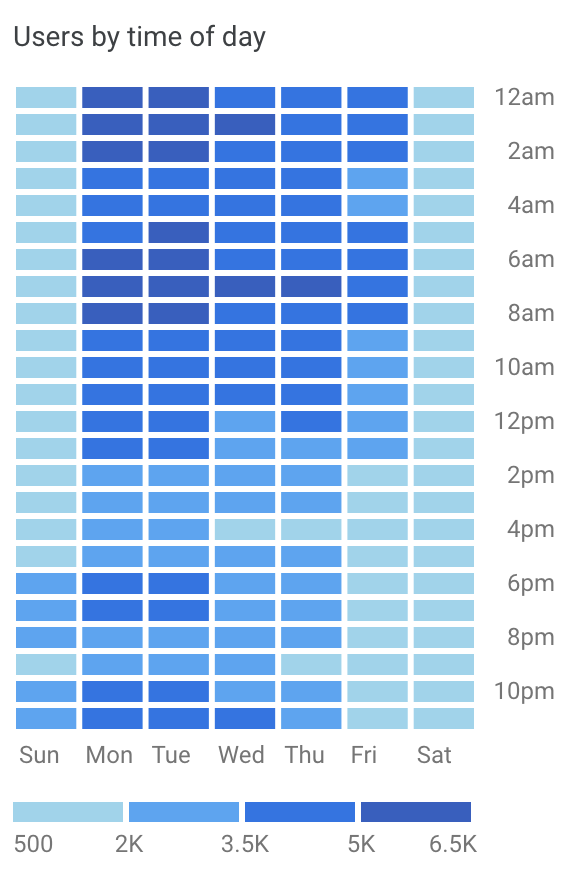 [Speaker Notes: Original paper describing the genome browser: https://pubmed.ncbi.nlm.nih.giv/19957273/]
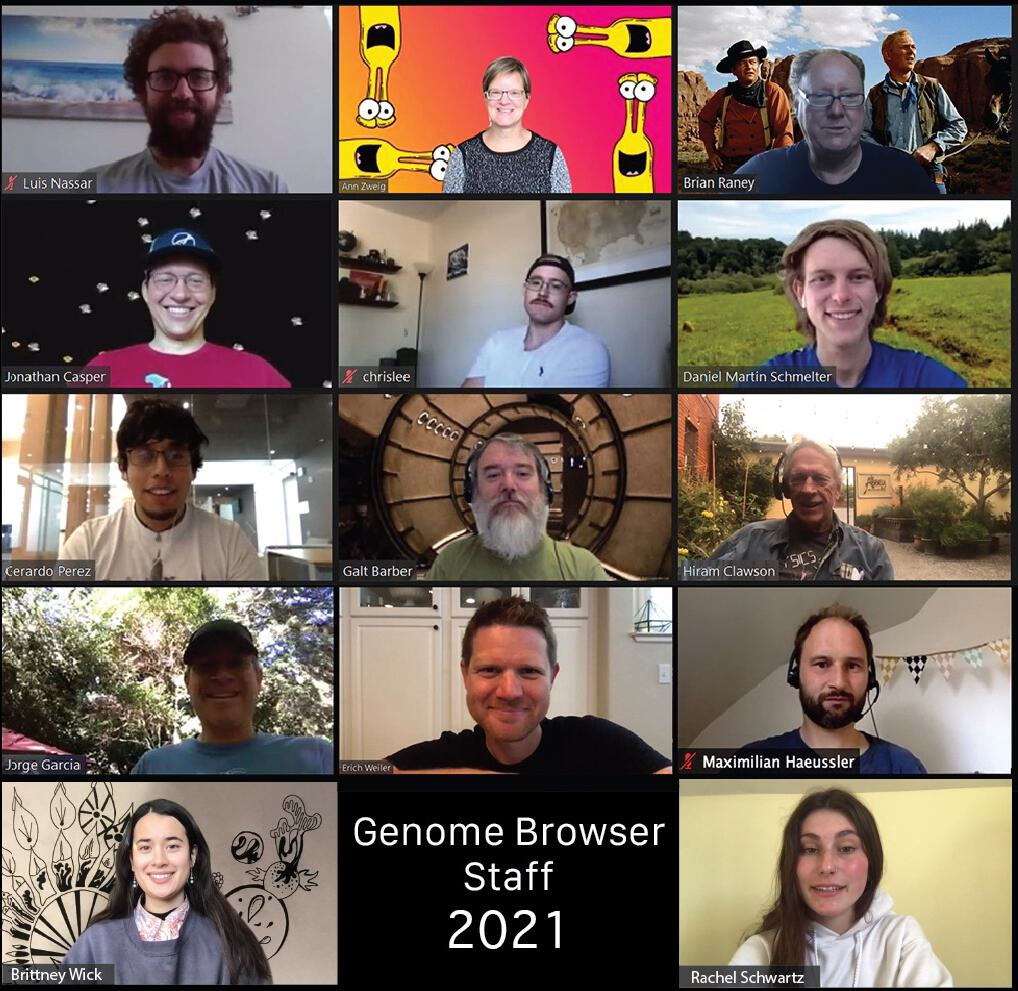 The UCSC Genome Browser Staff
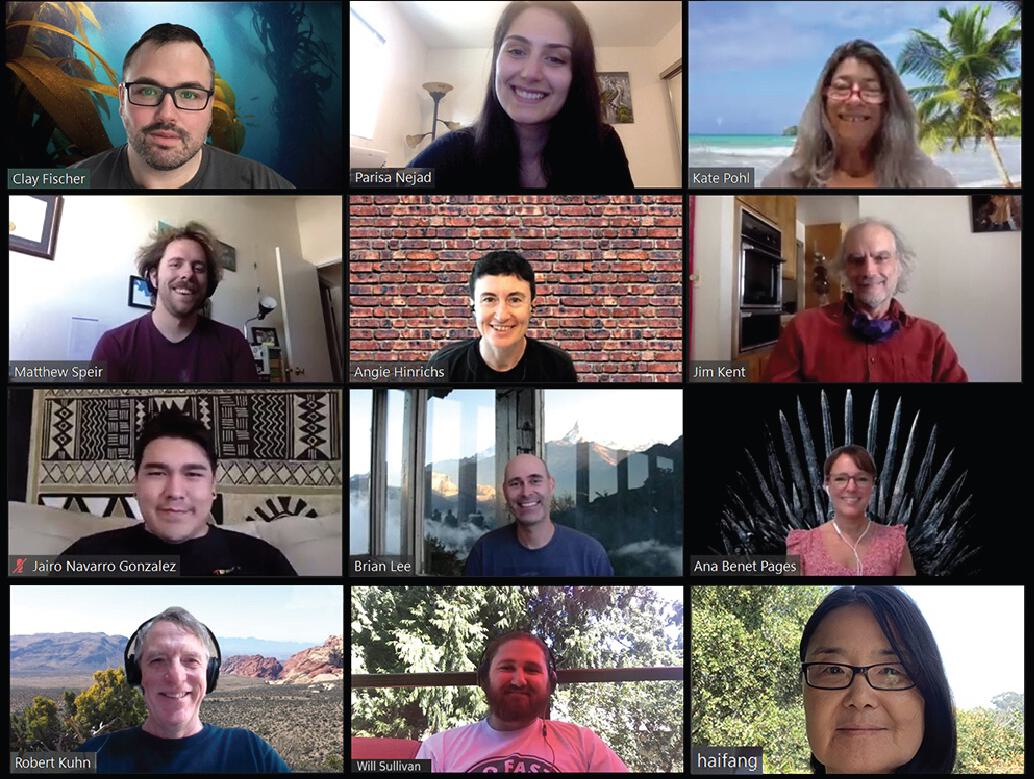 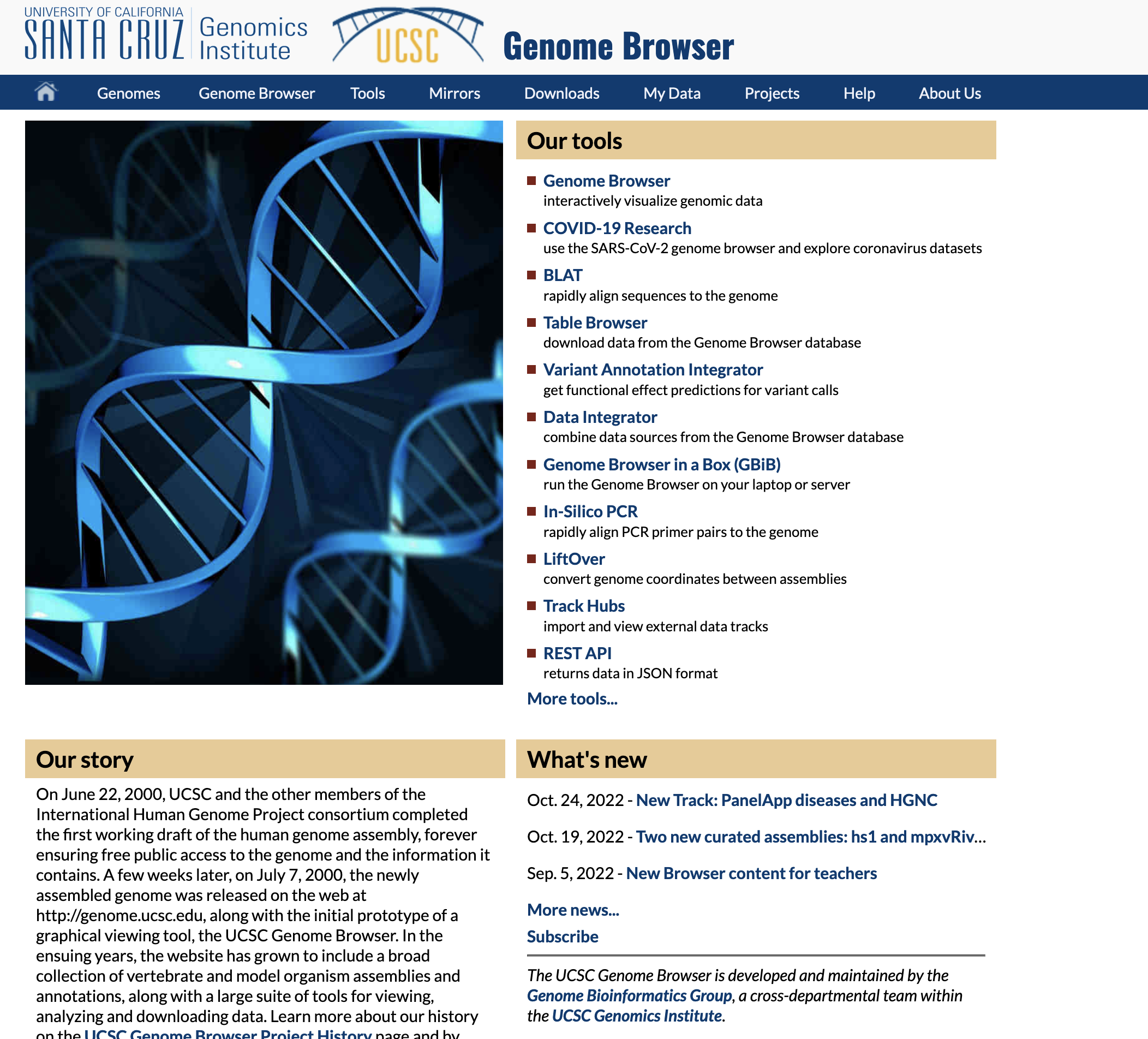 https://genome.ucsc.edu/ browser ‘home’ page
[Speaker Notes: The Genome Browser ‘home’ page – https://genome.ucsc.edu/]
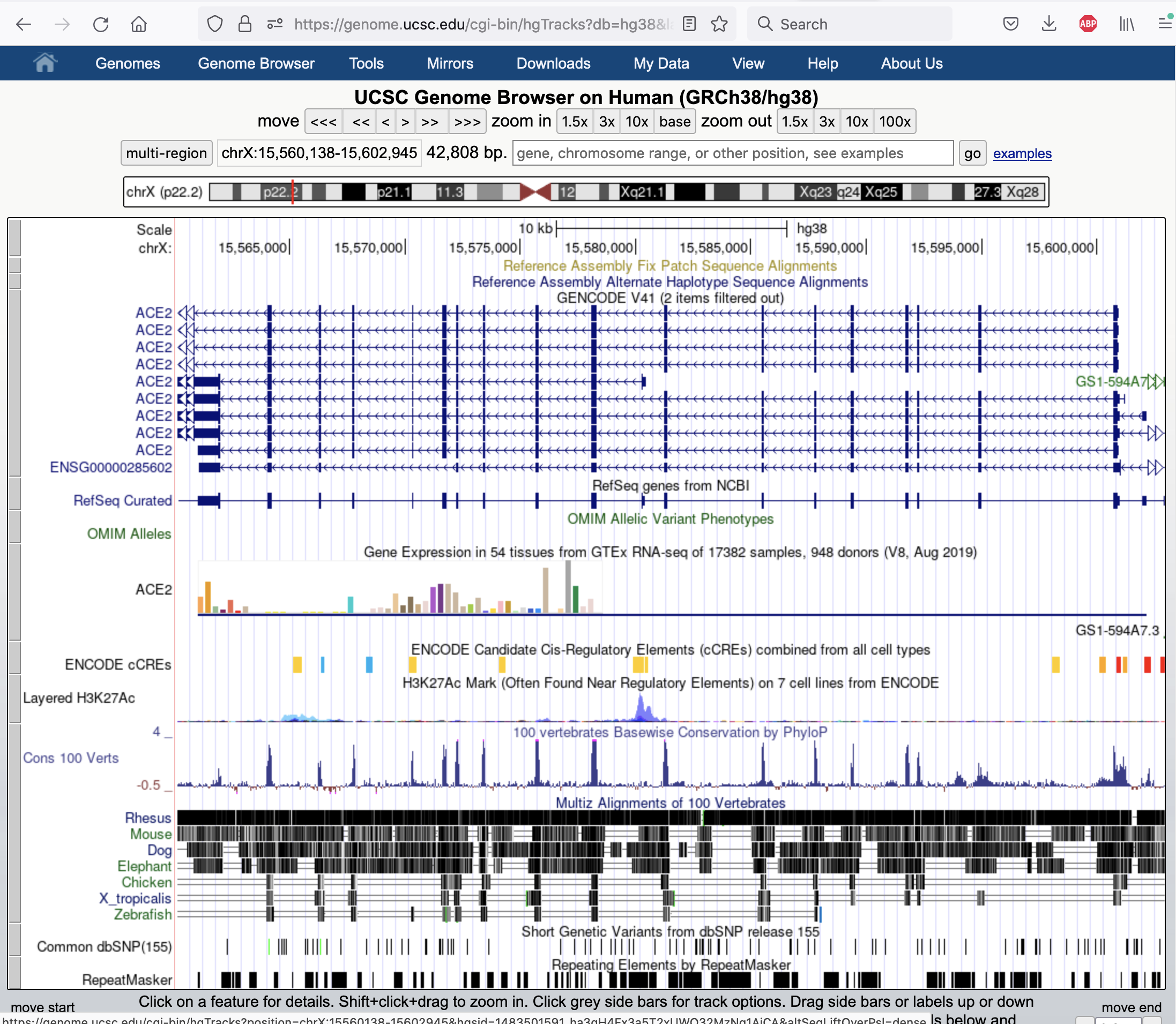 cgi-bin/hgTracks
default view
[Speaker Notes: The default view of a genome assembly and the annotations on that genome]
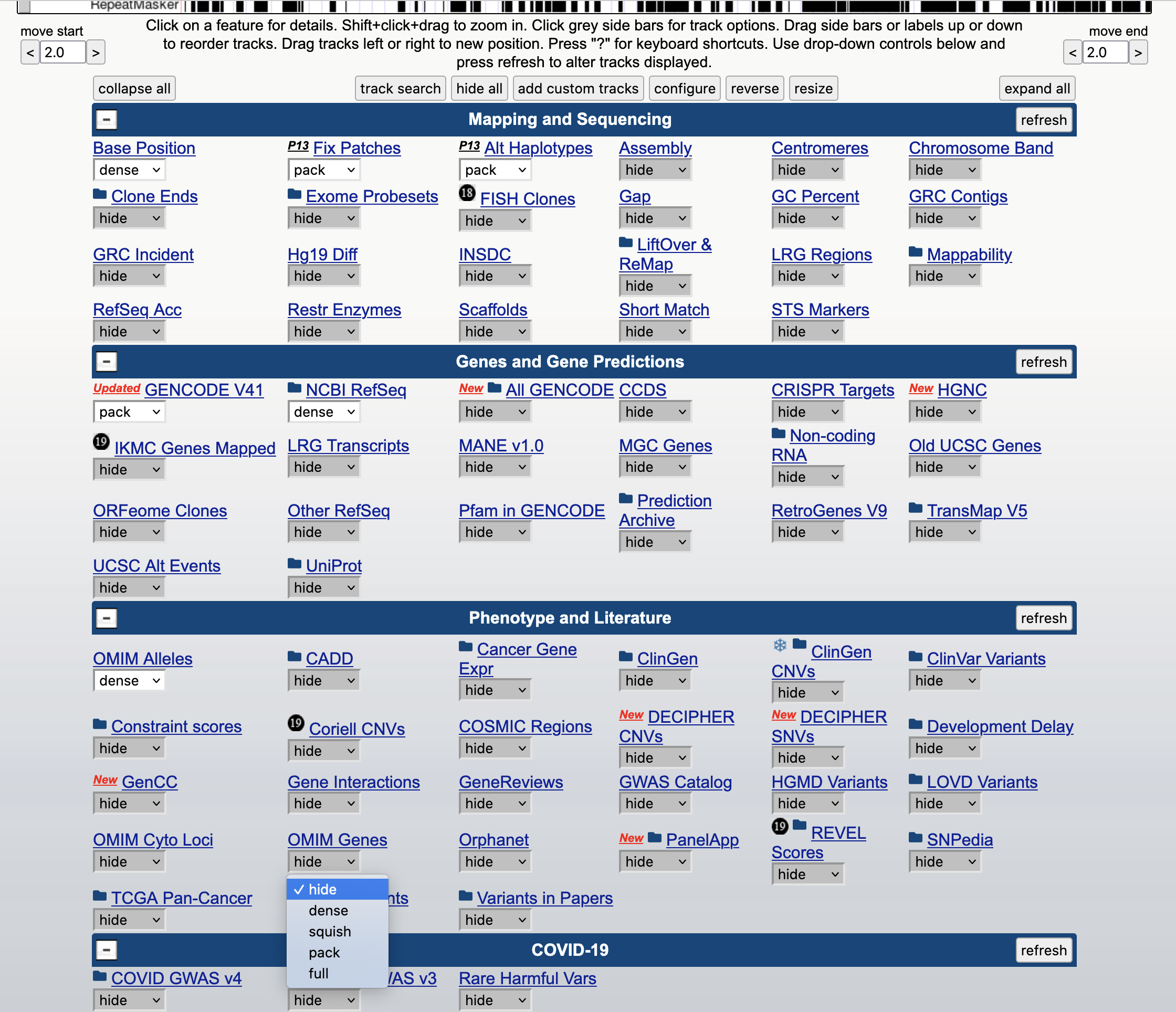 ‘track’ controls
[Speaker Notes: The track controls below the main graphic image determine what is shown in the genome browser.  There are thousands of annotations that can be shown.]
all tracks set to ‘hide’, ‘base’ track set to ‘full’, zoom in to ‘base’
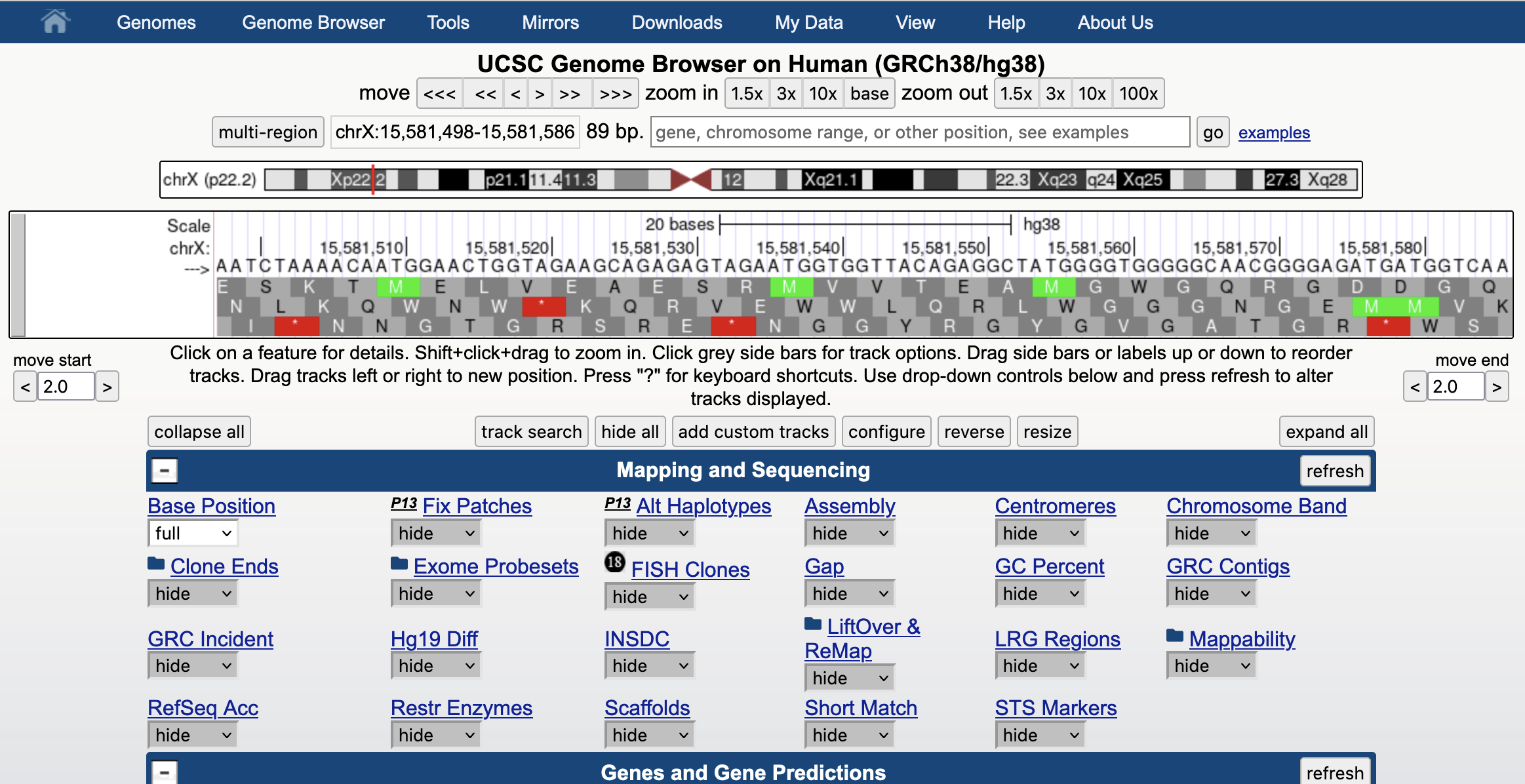 [Speaker Notes: All tracks set to ‘hide’. The ‘base’ track set to ‘full’.  ‘zoom in’ to ‘base’ view to see the actual nucleotides of the genome sequence.]
https://genome.ucsc.edu/training/education/
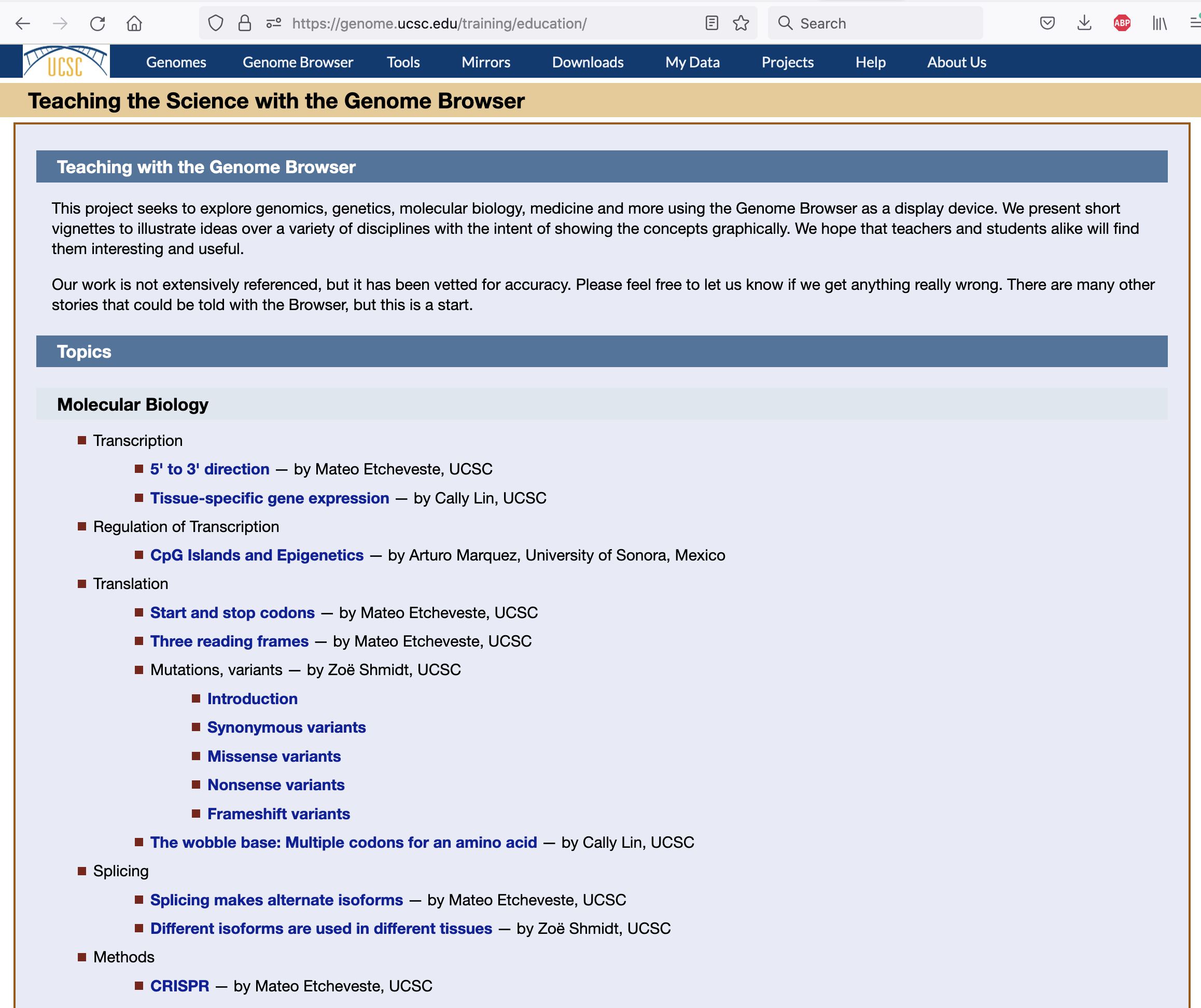 [Speaker Notes: Useful scenarios demonstrating biology topics using the genome browser.  Leads to sessions in the browser where the demonstration can be use interactively.]
Three ‘Reading’ frames
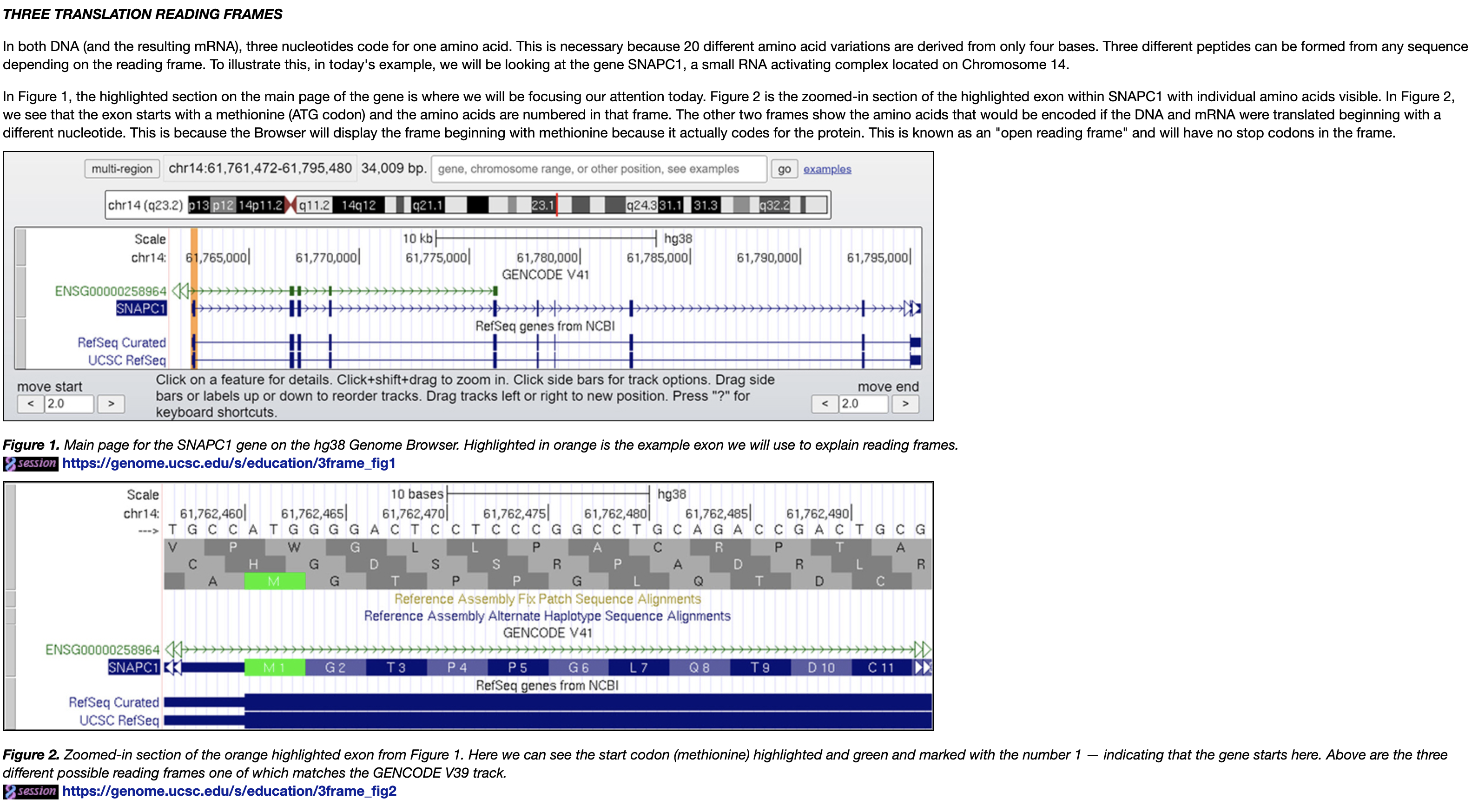 [Speaker Notes: Sample lesson, what are ‘reading’ frames, why are there three.  What about the ‘other’ three ?]
Create your own ‘sessions’ – views in the browser
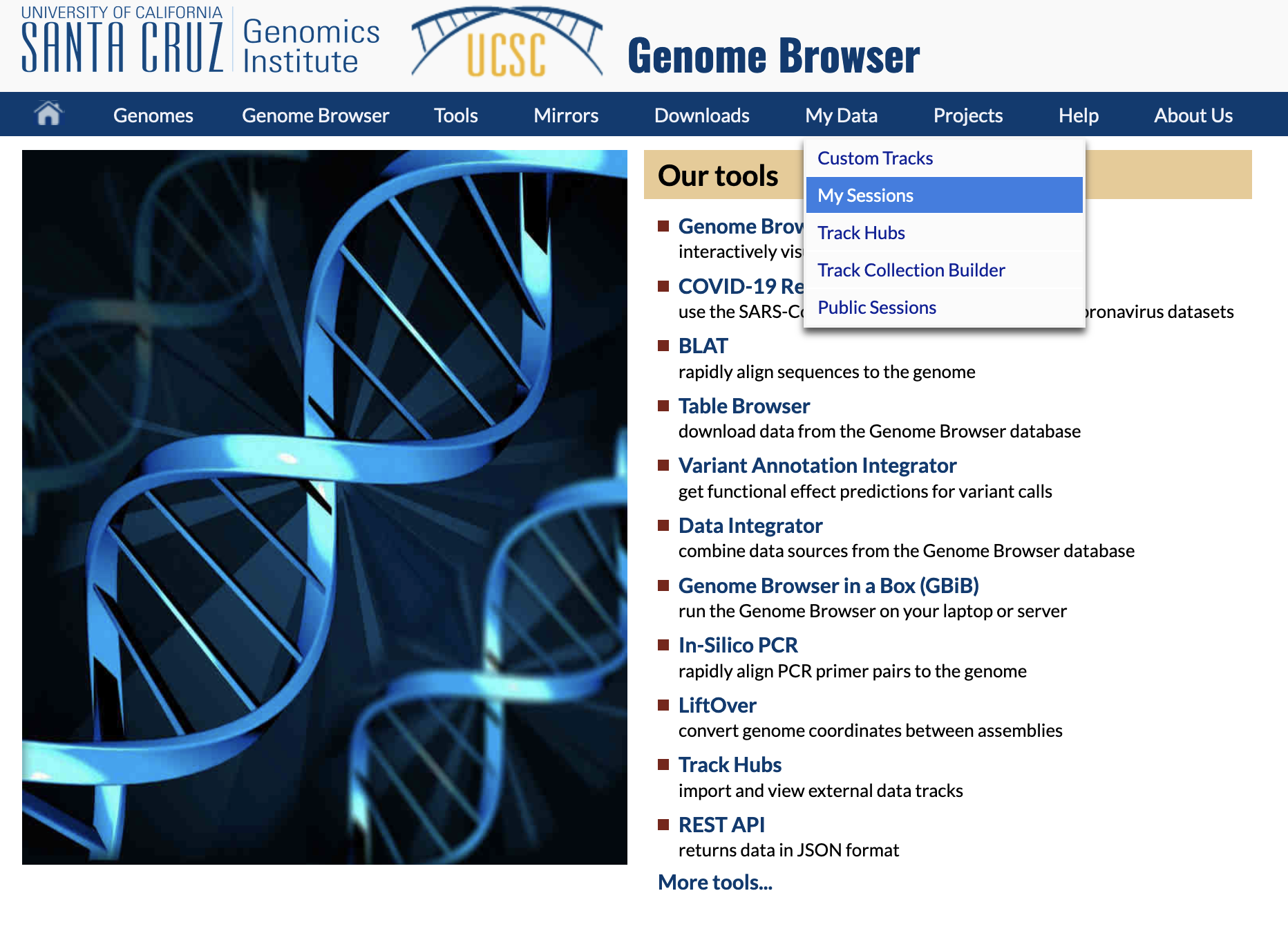 See also: http://genome.ucsc.edu/goldenPath/help/sessions.html
[Speaker Notes: You can establish a login ‘account’ with the genome browser.  With that account you can save ‘sessions’ – specific views of the genome browser configured to demonstrate something of interest.  You can place  your session in the ‘public’ list of sessions, or write to us private email at: genome-www@soe.ucsc.edu to suggest your session be used in the educational resources page.]
Leave you with a puzzle: how does DNA forensic identification work ?
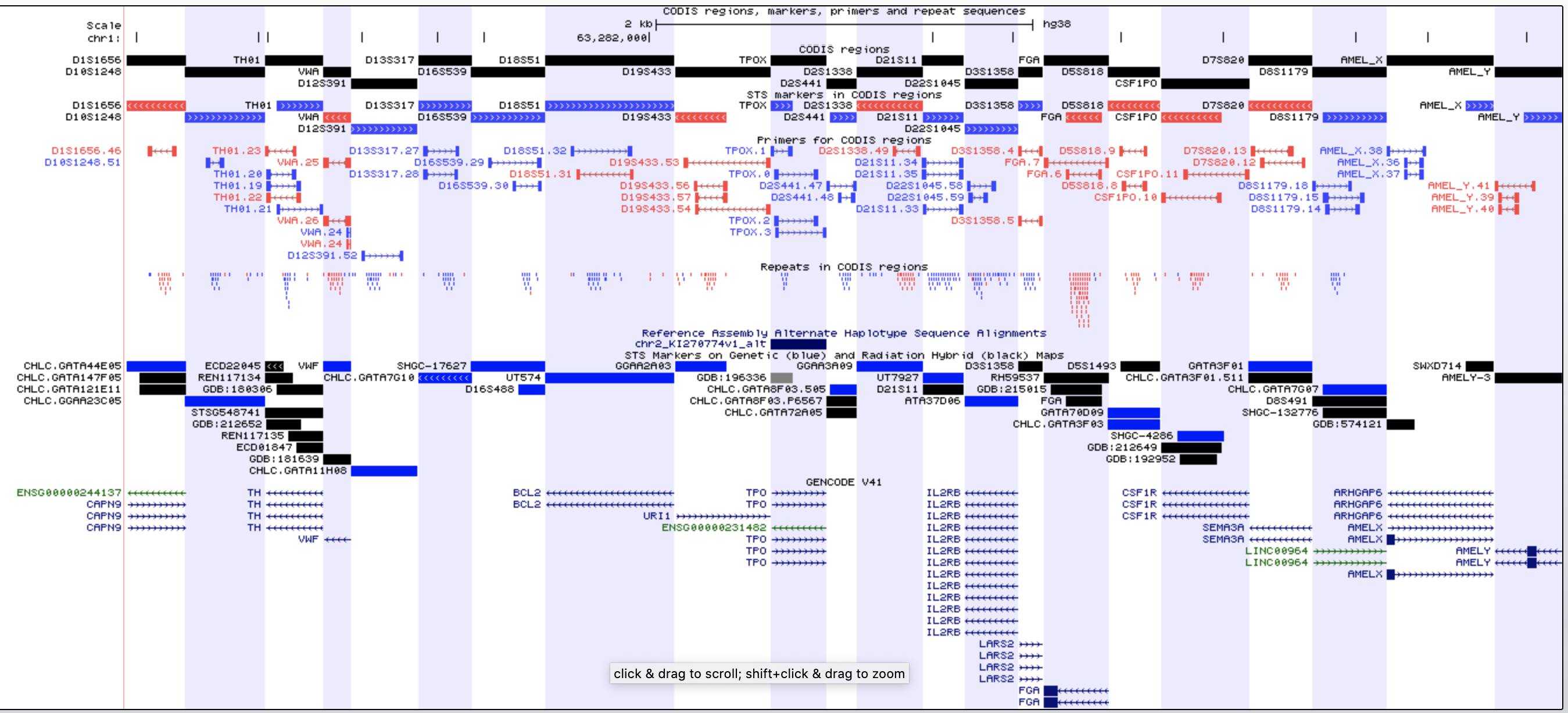 https://genome.ucsc.edu/s/Hiram/hg38.codis
[Speaker Notes: What is CODIS ?  What are DNA short tandem repeats ?  What are the ethical considerations in such identification schemes ?]